Day 72 Mar 24 Agenda:
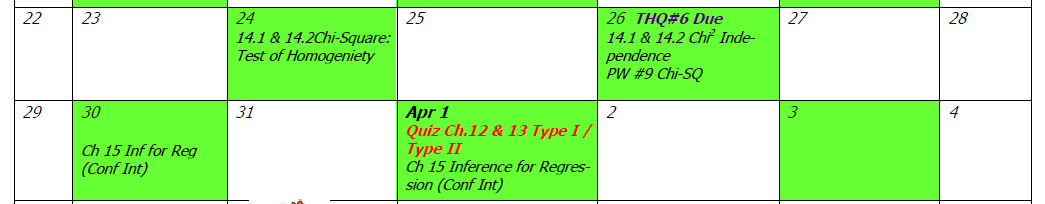 AP STAT
Ch. 14.: X2 Tests
          1. Goodness of Fit
          2. Homogeneity
          3. Independence
EQ:  What are expected values and how are they used to calculate Chi-Square?
Chi-Square Hypothesis Testing PART 2:
Goodness of Fit  
Test of Homogeneity of Populations 
  --- use the 2 test function on the calculator; enter your contingency table in Matrix A.
Use when separate surveys are conducted on different populations and you want to test whether they are homogeneous with respect to one variable
Calculate the expected frequencies for each cell using 
    [(row total)(column total)]/grand total
Calculate (Obs – Exp)2/Exp for each cell then add them to get the 2test statistic.
df = (row – 1)(column – 1)
Data is conveyed in a contingency table 
      (at least 2 rows and 2 columns)
In Class Example:for Chi-Square Test of Homogeneity:
p.  866  #15 (refers to p. 855 & 856 #11)
p4
p2
p3
p1
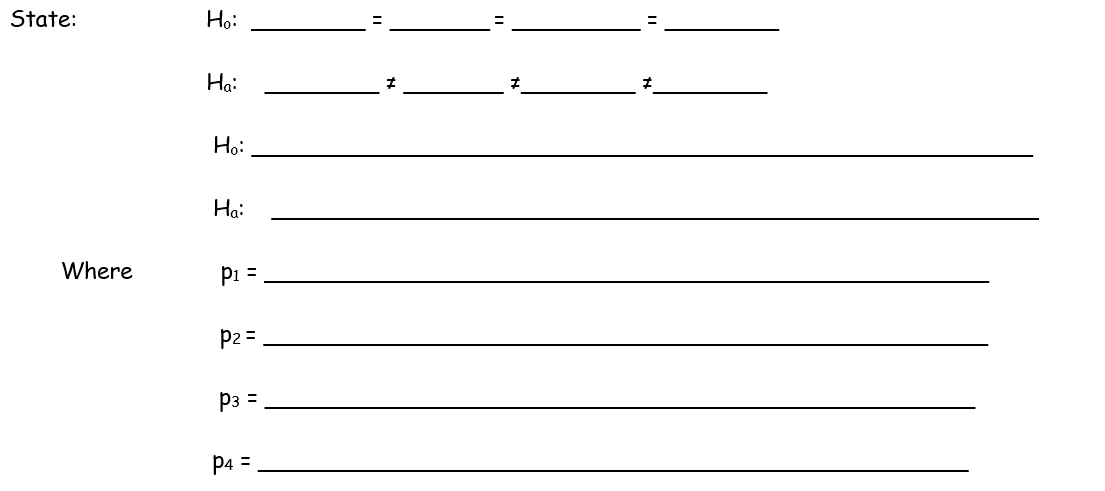 p2
p1
p3
p4
the proportion of smokers who quit smoking is the same for each group
the proportion of smokers who quit smoking is not the same for each group
the true proportion of smokers who quit smoking using a nicotine patch
the true proportion of smokers who quit smoking using a drug
the true proportion of smokers who quit smoking using a patch and drug
the true proportion of smokers who quit smoking using a placebo
Homogeneity
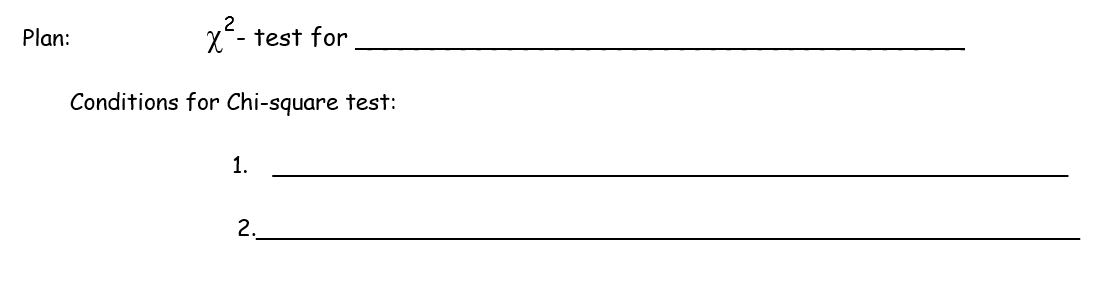 1.  SRS --- The problem states…
 
2.  all expected counts must be > 1

        80% of expected counts values in cells must be  > 5
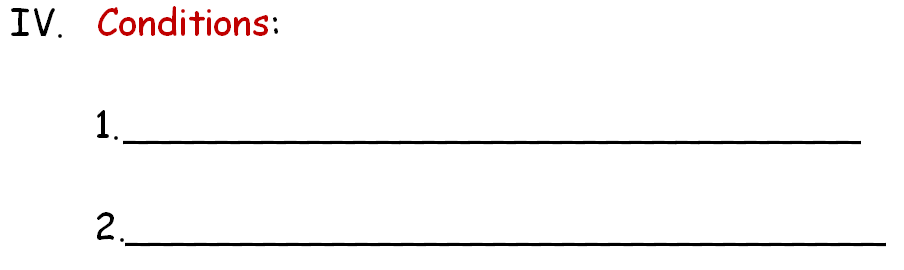 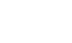 SRS --- The problem states…
 

all exp counts must be > 1         
    80% of exp counts values in cells must be  > 5
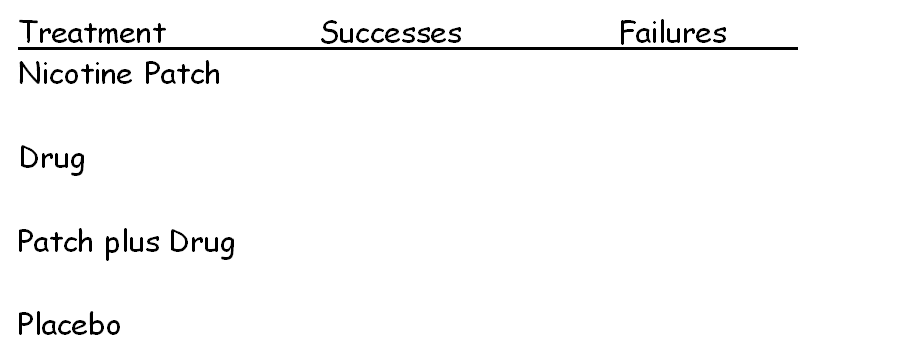 40                                    204                   244
74                                    170                   244
87                                    158                    245
25                                     135                   160
226                                  667                  893
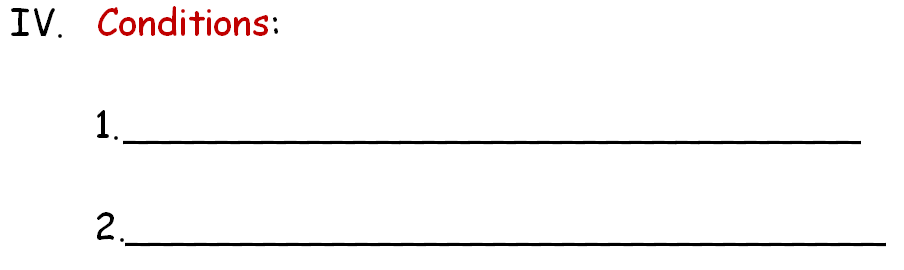 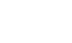 SRS
 

all expected counts must be > 1         
    80% of exp counts values in cells must be  > 5
Calculate the expected frequencies for each cell using 
    [(row total)(column total)]/grand total
Conditions met, see table.
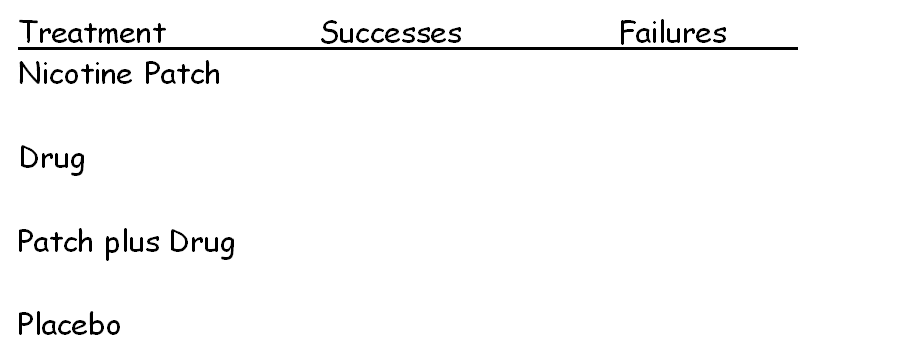 [(226)(244)]/893 = 61.75
[(667)(244)]/893 = 182.25
(182.25)
40                                    204                   244
(61.75)
(182.25)
74                                    170                    244
(61.75)
(183)
(62)
87                                    158                    245
(119.51)
(40.49)
25                                     135                    160
226                                  667                  893
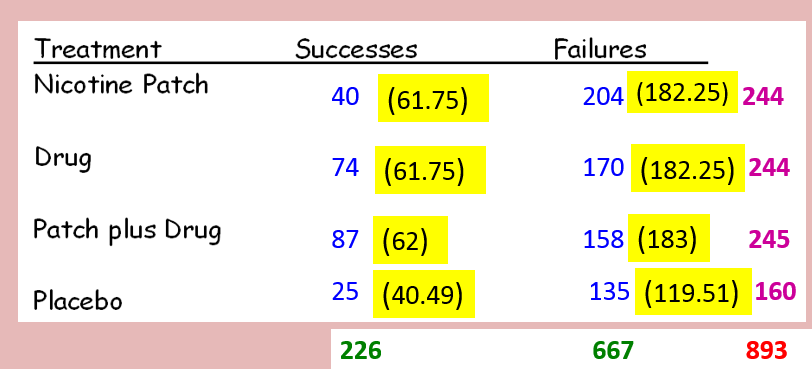 RECALL:  Formula for Expected Value using Marginal Totals
Calculate the expected frequencies for each cell using [(row total)(column total)]/grand total
61.75
Ex.   [(226)(244)]/893 = _______
df = (4 – 1)(2 – 1) = 3   α = .05
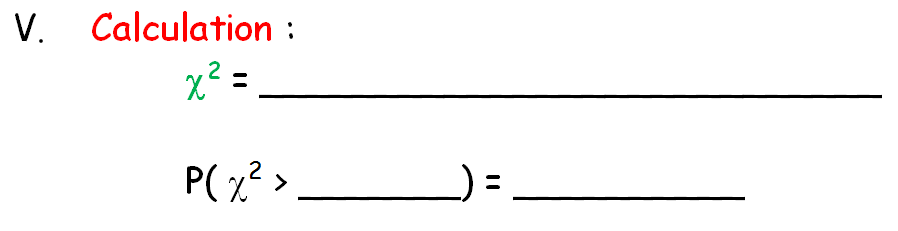 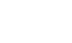 1.256 x 10-7
34.937
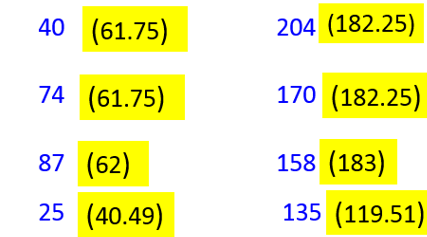 This Chi-Sq Test is found in your Tests window. Run the 2 test function. Then substitute the values into your work.
After you run the 2 test, go to MATRIX B.
Do you recognize these values?
df = (4 – 1)(2 – 1) = 3   α = .05
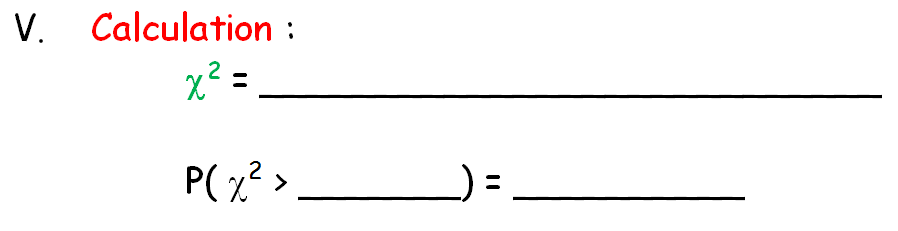 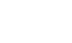 1.256 x 10-7
34.937
Since our p-value of 0.00000013 is less than our significance level of 5%, we have evidence to reject the null.  We have evidence to conclude it is plausible that the proportion of smokers who quit smoking using different methods are not the same. Our data is statistically significant.
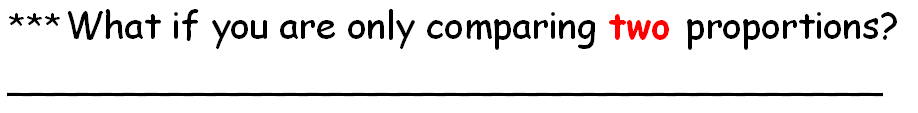 This would just be a 2 sample z-test for proportions!
         But you would have to POOL the 2 sample z-test . 

NO ONE WANTS TO HAVE TO REMEMBER TO DO ALL THAT, SO…
*** If a 2 sample z-test for proportions is NOT TWO-SIDED, you can run it as a 
chi-square test for Homogeneity.***
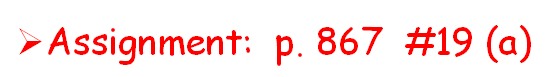 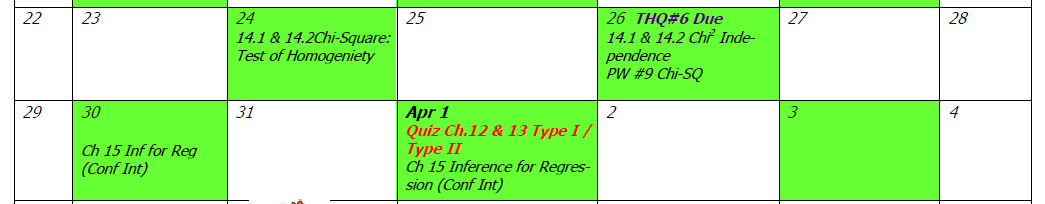